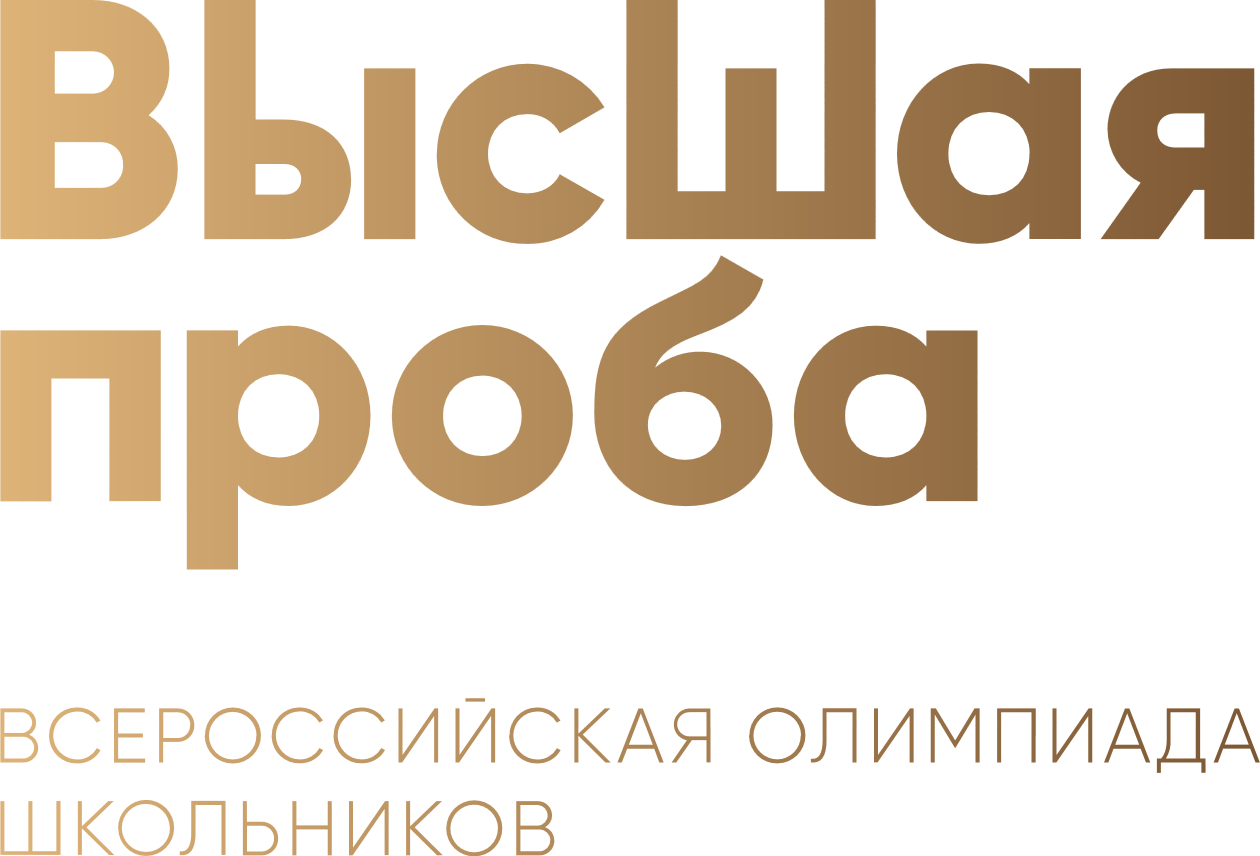 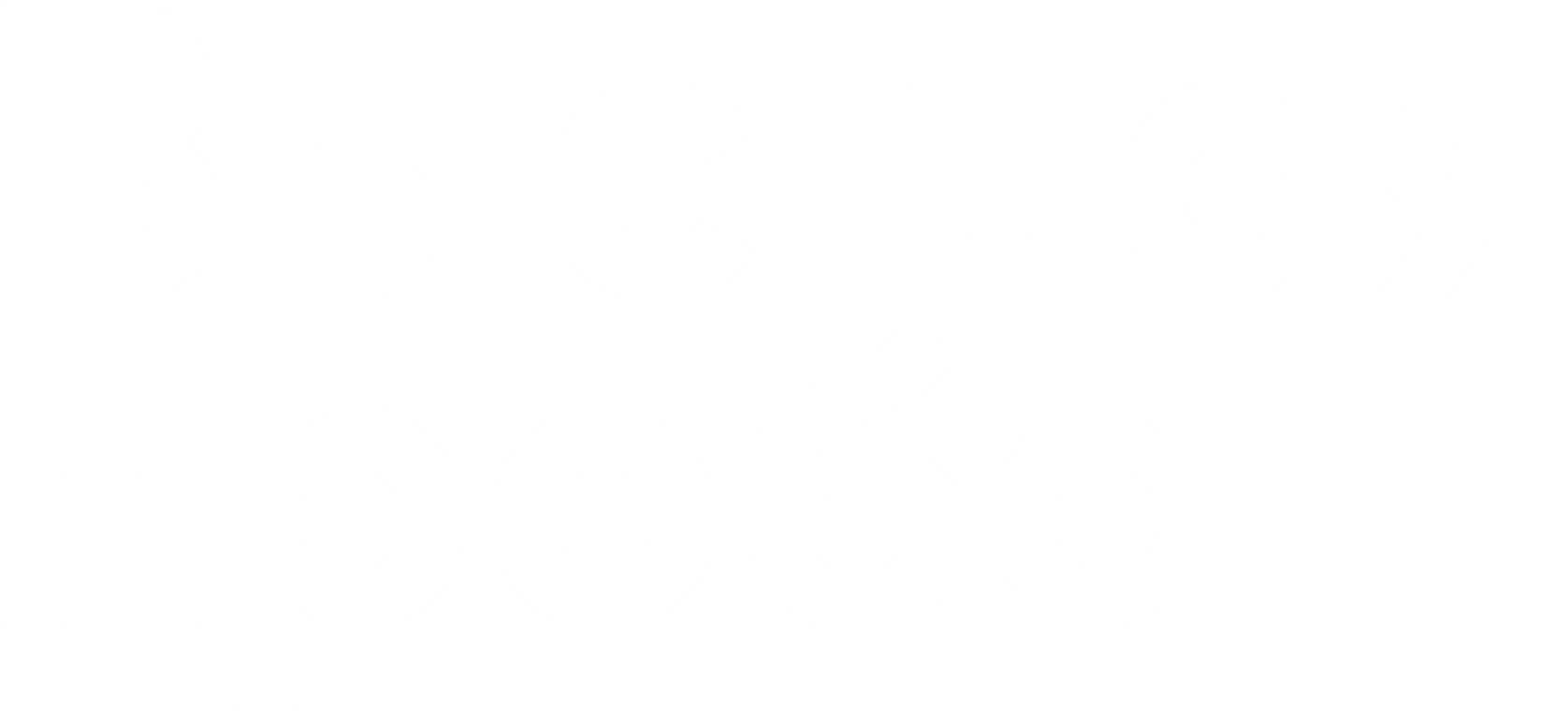 Подготовка к финалу олимпиады«Высшая проба»по финансовой грамотности


7-8 класс
Леушина Дарья Сергеевна
ТЕМА 1. ЛИЧНЫЕ ФИНАНСЫ

ТЕМА 2. БАНКИ

ТЕМА 3. СТРАХОВАНИЕ

ТЕМА 4. ФИНАНСОВАЯ БЕЗОПАСНОСТЬ

ТЕМА 5. СОБСТВЕННЫЙ БИЗНЕС И НАЛОГИ    


ОСОБЕННОСТИ ЗАДАНИЙ:

Межпредметность

Практическая применимость
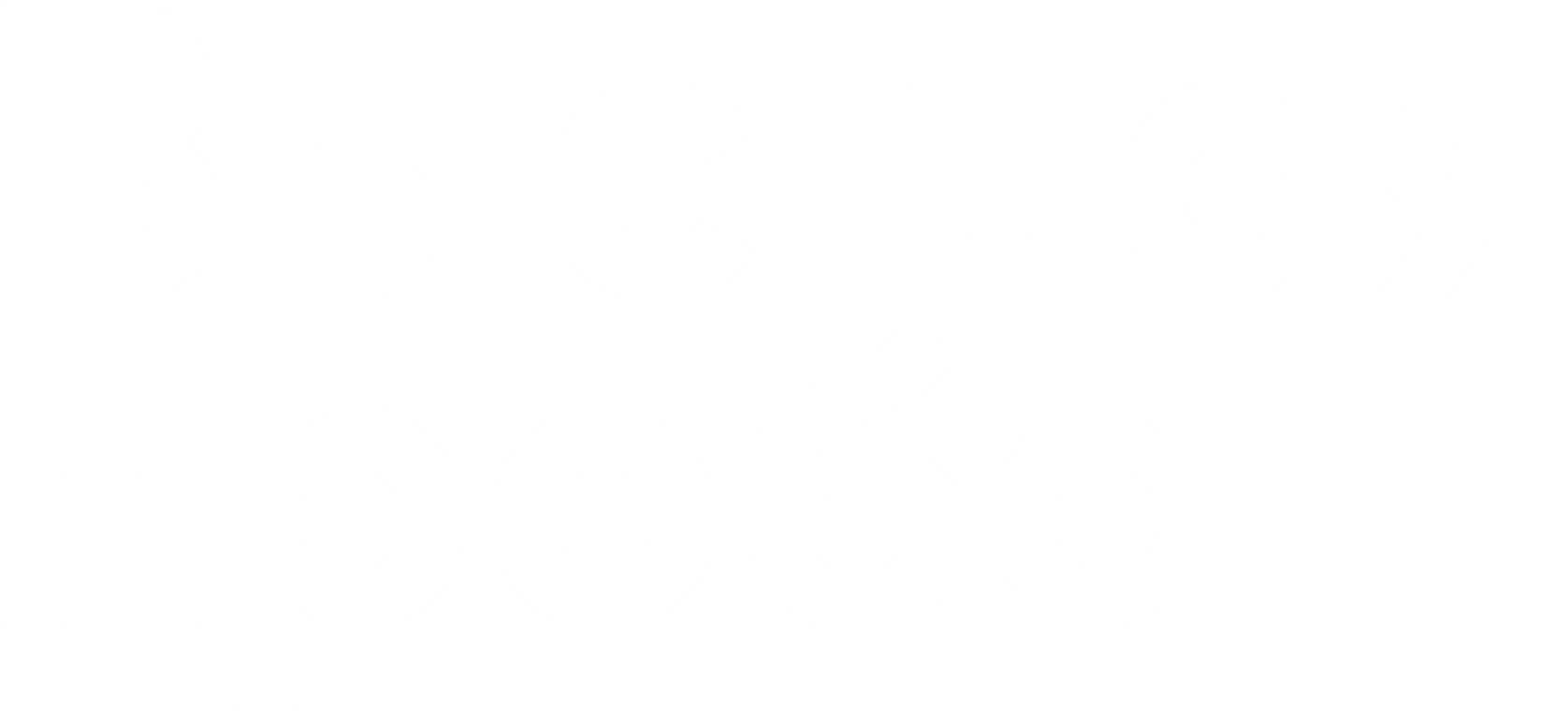 ТЕМЫ
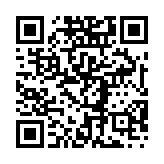 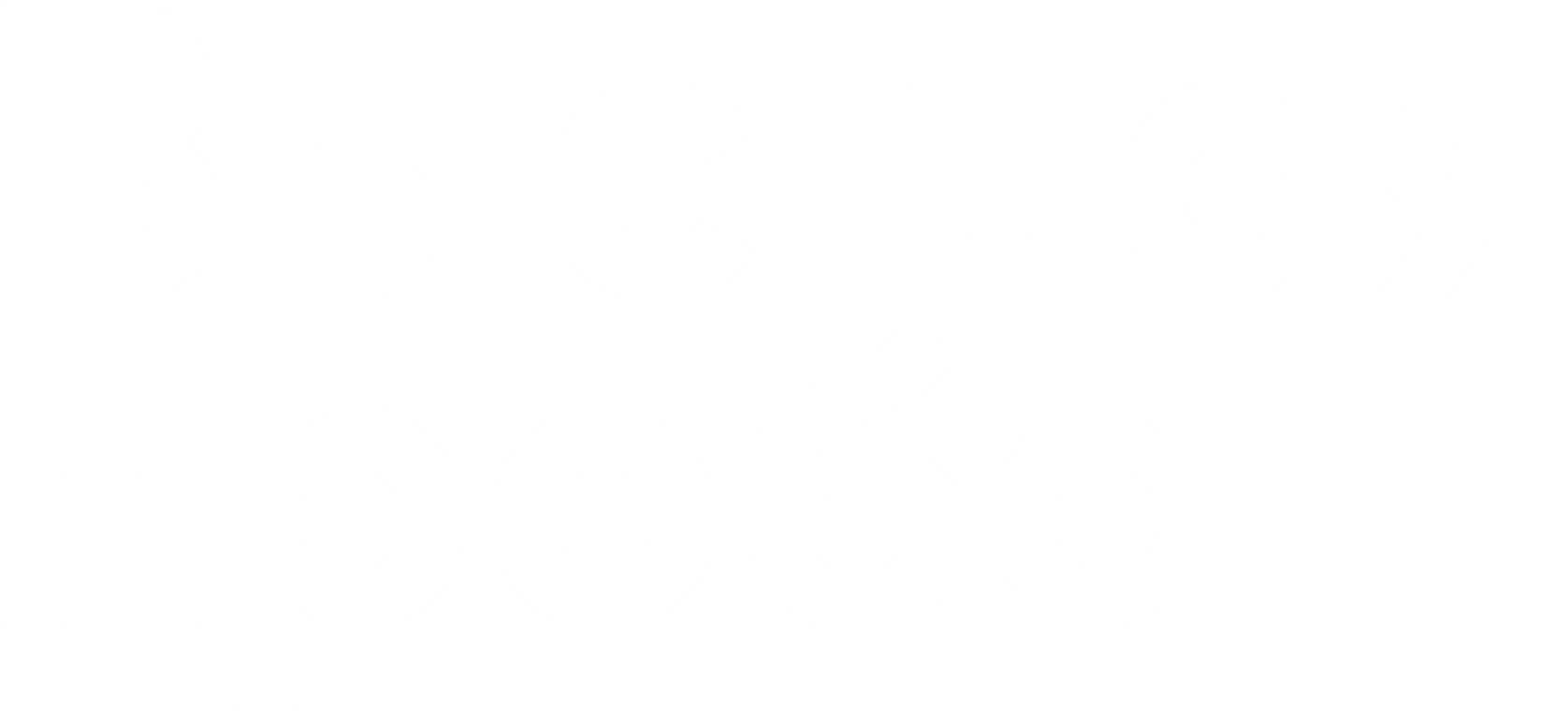 Структура
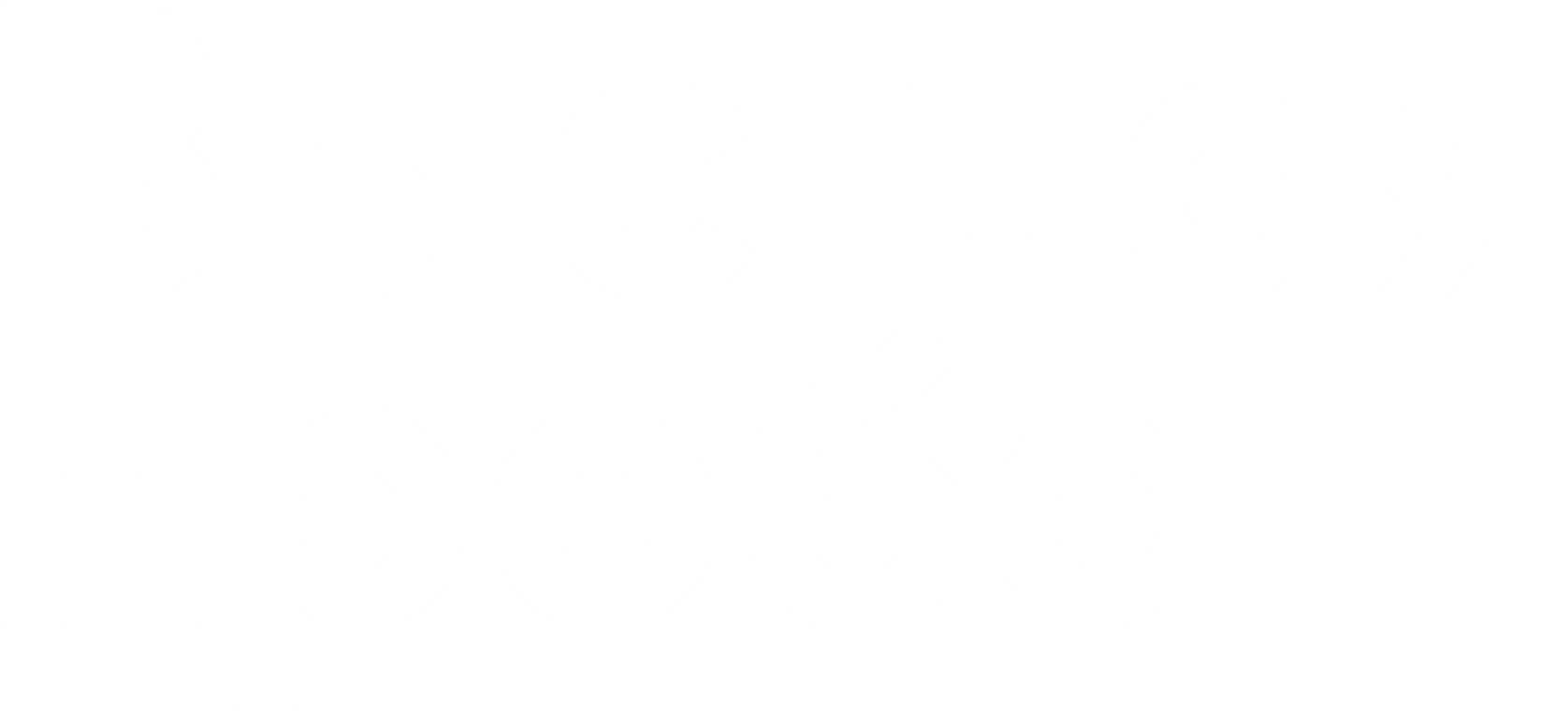 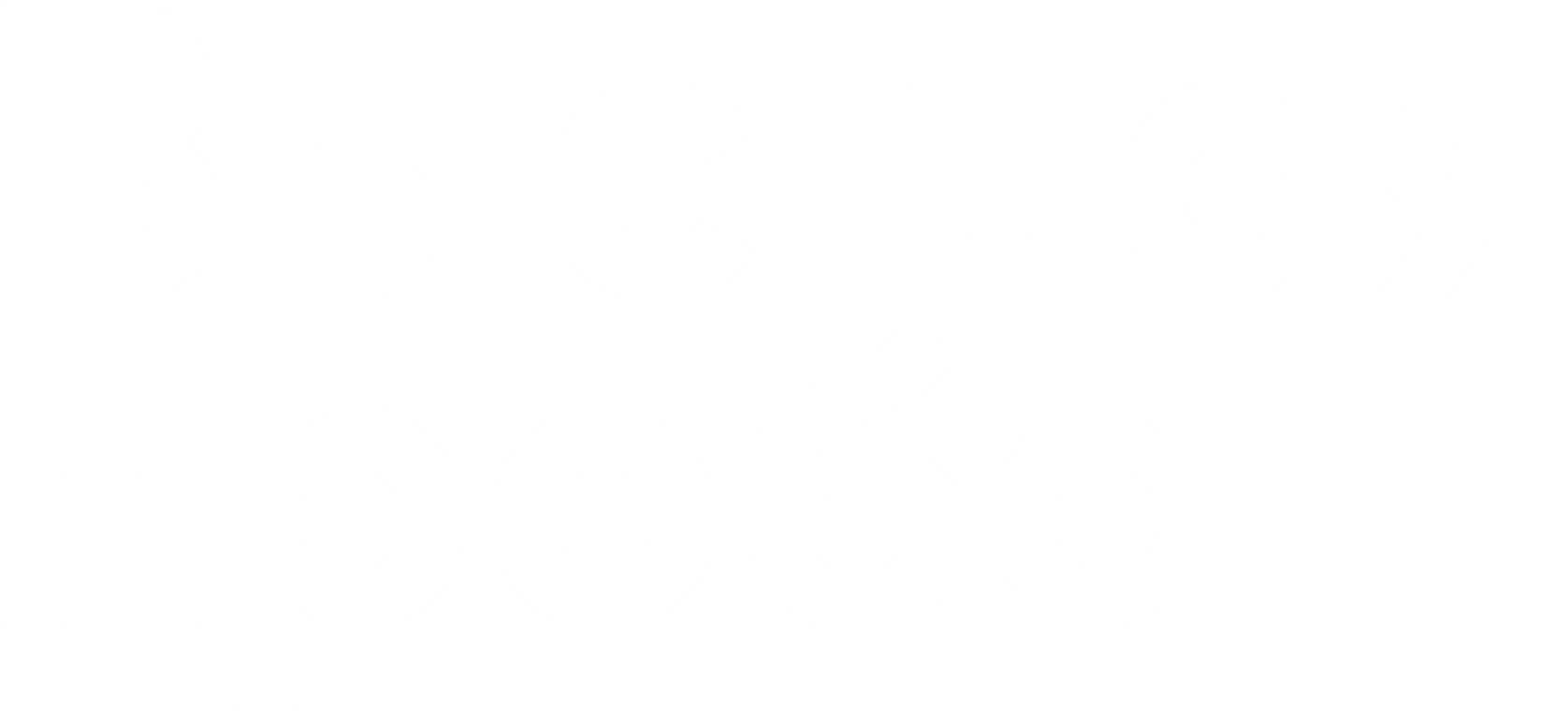 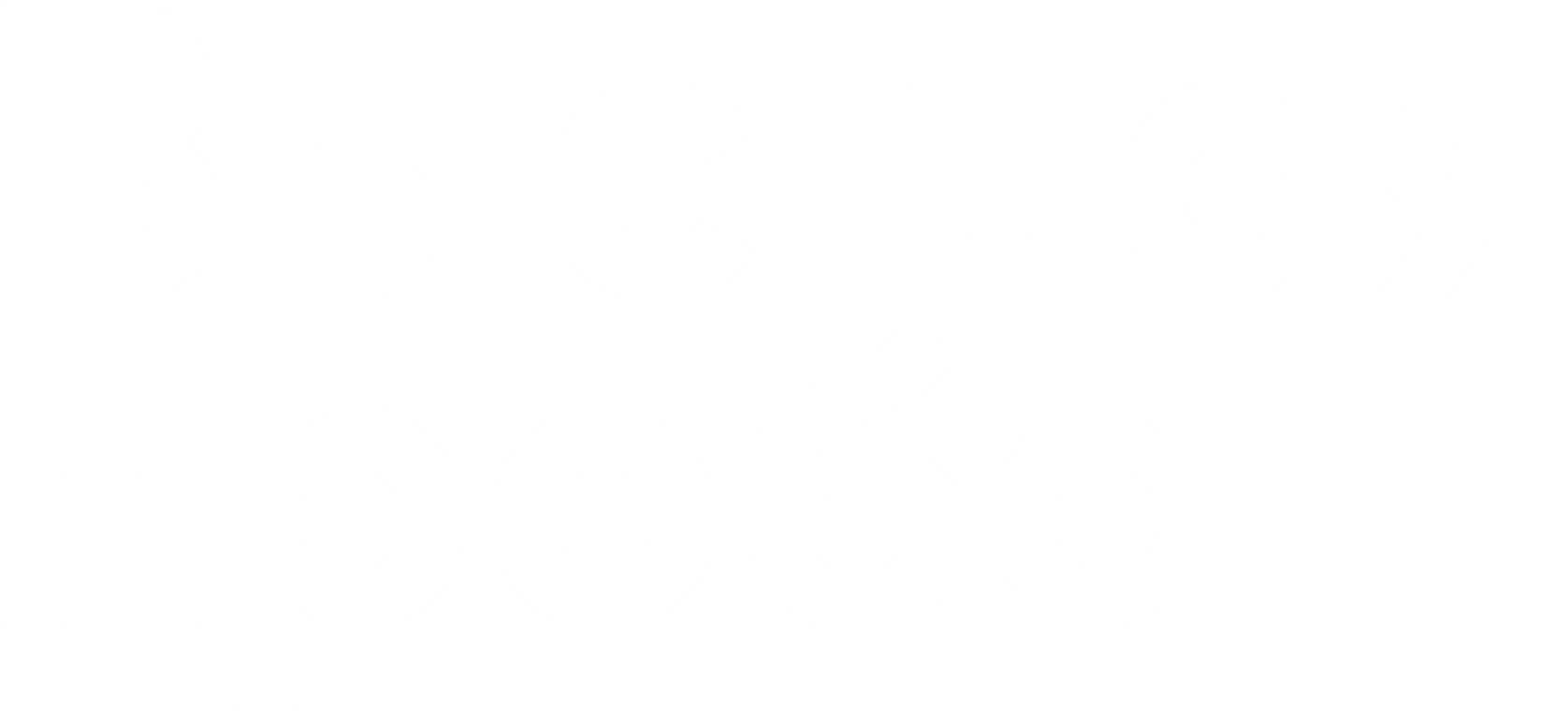 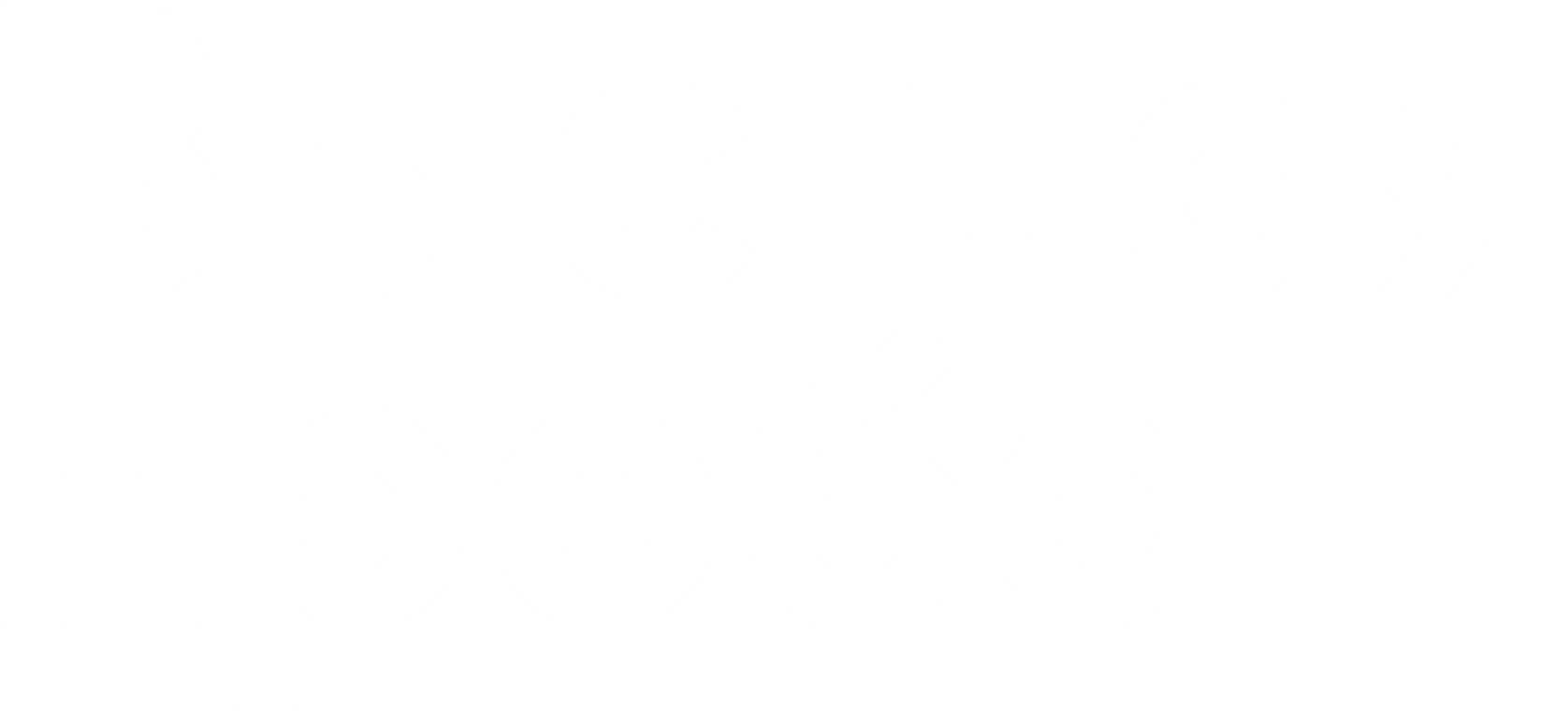 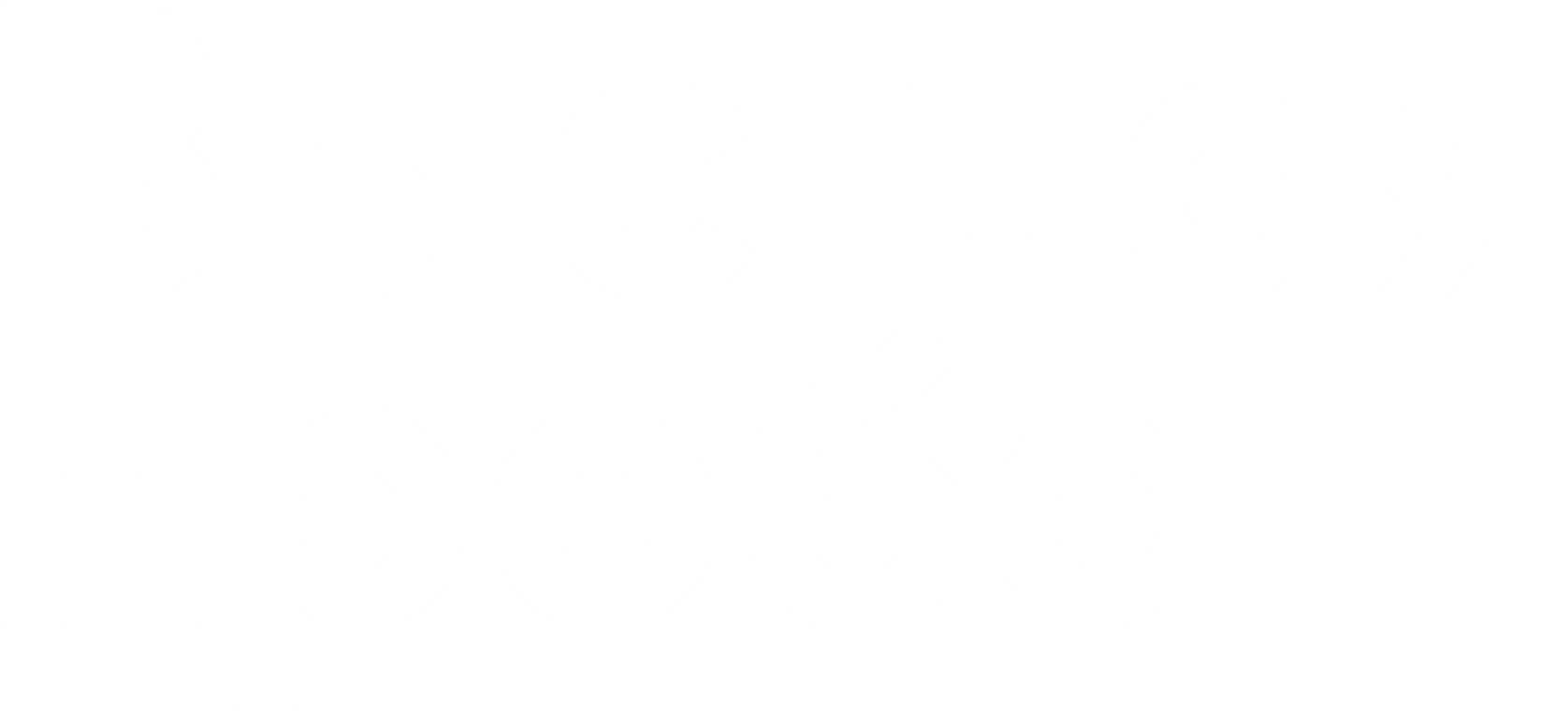 3. Приведите пять примеров, как герои стихотворения могли бы сберечь свои деньги, если бы жили сегодня. Ответы должны быть реалистичными и не повторяться. В случае, если ответов будет больше, в зачет пойдут первые пять.

4. Один из героев, рассуждая о государственном золотом займе, произносит такую фразу: «Копить кредитки - быть в убытке!». Назовите, кто является кредитором, а кто — заемщиком в данной ситуации.
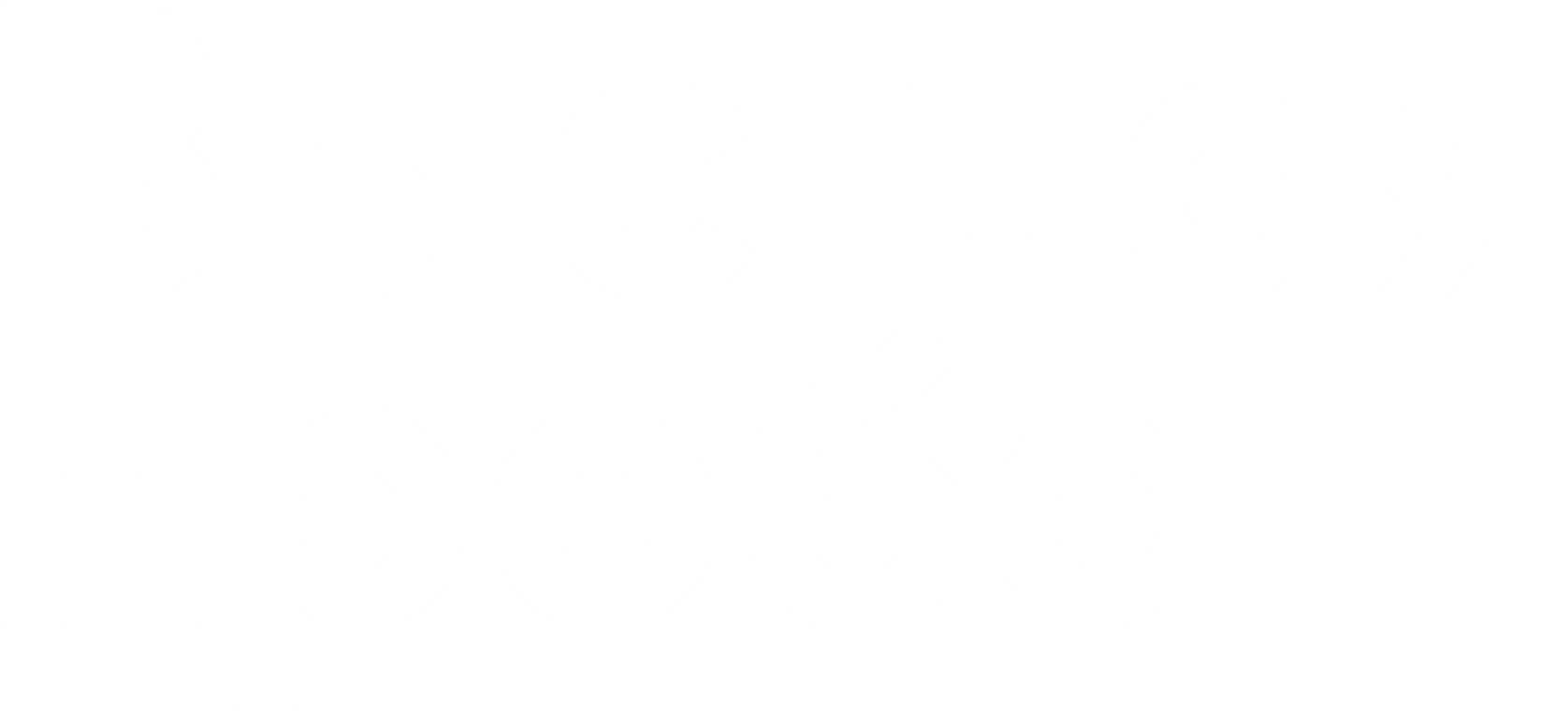 В 1861 году в Российской империи было принято «Положение о выкупе», согласно которому крестьяне могли выкупить землю себе в собственность. Семья крестьян Никаноровых взяла в ссуду на 49 лет по душевому участку на каждого из четырёх членов семьи. Ежегодно необходимо уплачивать 6% от полной стоимости каждого участка, из них 5,5% идёт помещику, а 0,5% – государству. Также раз в год семья уплачивает поземельный налог – по 15 копеек с десятины. Единственный источник дохода семьи – сельское хозяйство. Крестьяне продают 28 пудов зерна с десятины в год. За один пуд они получают 35 копеек дохода. Душевой участок – это 3½ десятины. Одна десятина стоит 20 рублей.

Рекомендации по оформлению решения олимпиадных задач:
Не нужно переписывать условия задачи.
Приводите промежуточные вычисления и пояснения.
Необязательно приводить формулы или указывать, кто ее вывел (например, формула Фишера).
За помарки и исправления баллы не снимаются.
За использование нерационального способа решения задачи баллы не снимаются.
Не приводите два и более способов решения одной задачи.
Указывайте ответ в тех единицах, которые требуются по условиям задания.
Не забывайте фиксировать ответ!
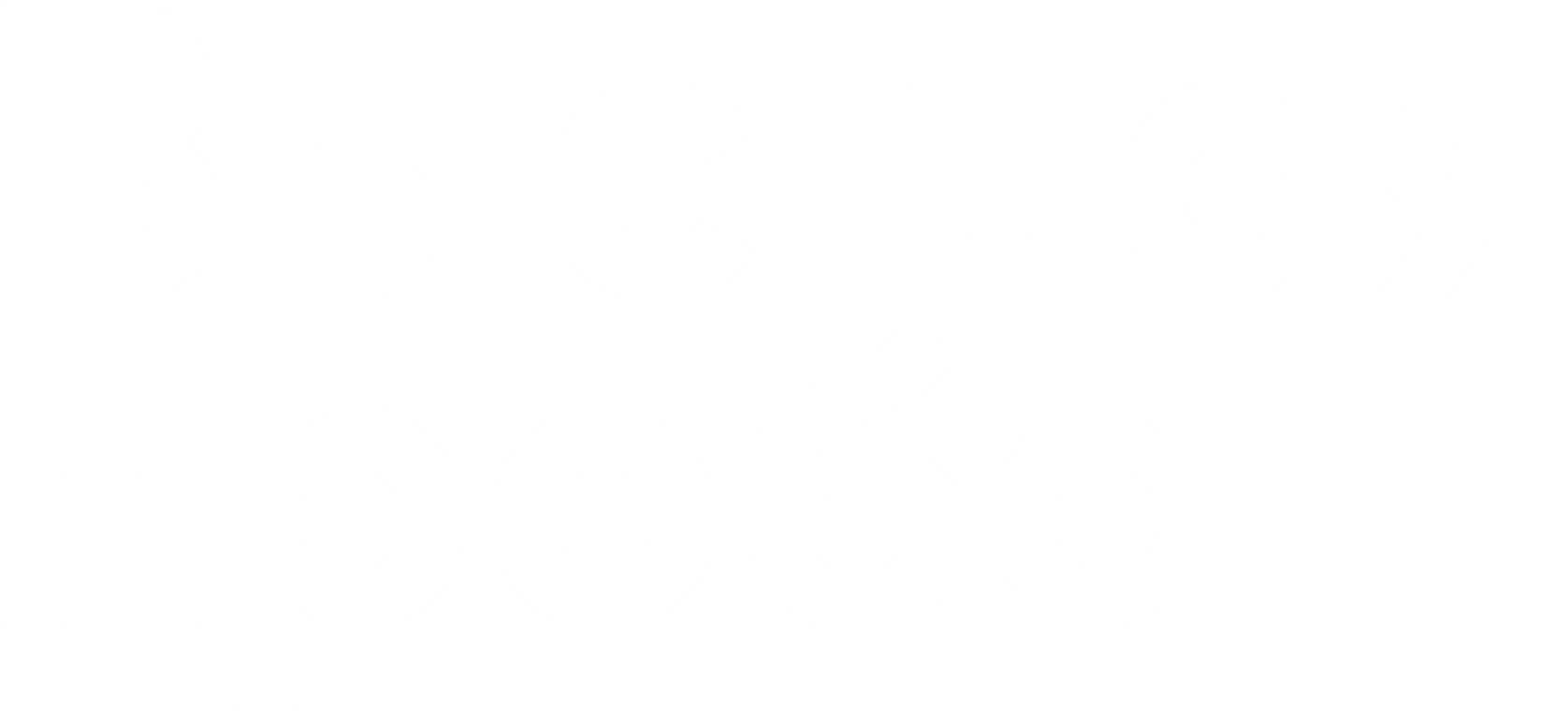 В 1861 году в Российской империи было принято «Положение о выкупе», согласно которому крестьяне могли выкупить землю себе в собственность. Семья крестьян Никаноровых взяла в ссуду на 49 лет по душевому участку на каждого из четырёх членов семьи. Ежегодно необходимо уплачивать 6% от полной стоимости каждого участка, из них 5,5% идёт помещику, а 0,5% – государству. Также раз в год семья уплачивает поземельный налог – по 15 копеек с десятины. Единственный источник дохода семьи – сельское хозяйство. Крестьяне продают 28 пудов зерна с десятины в год. За один пуд они получают 35 копеек дохода. Душевой участок – это 3½ десятины. Одна десятина стоит 20 рублей.
Каким годовым бюджетом располагает семья Никаноровых после вычета обязательных расходов на землю? Ответ дайте в рублях.
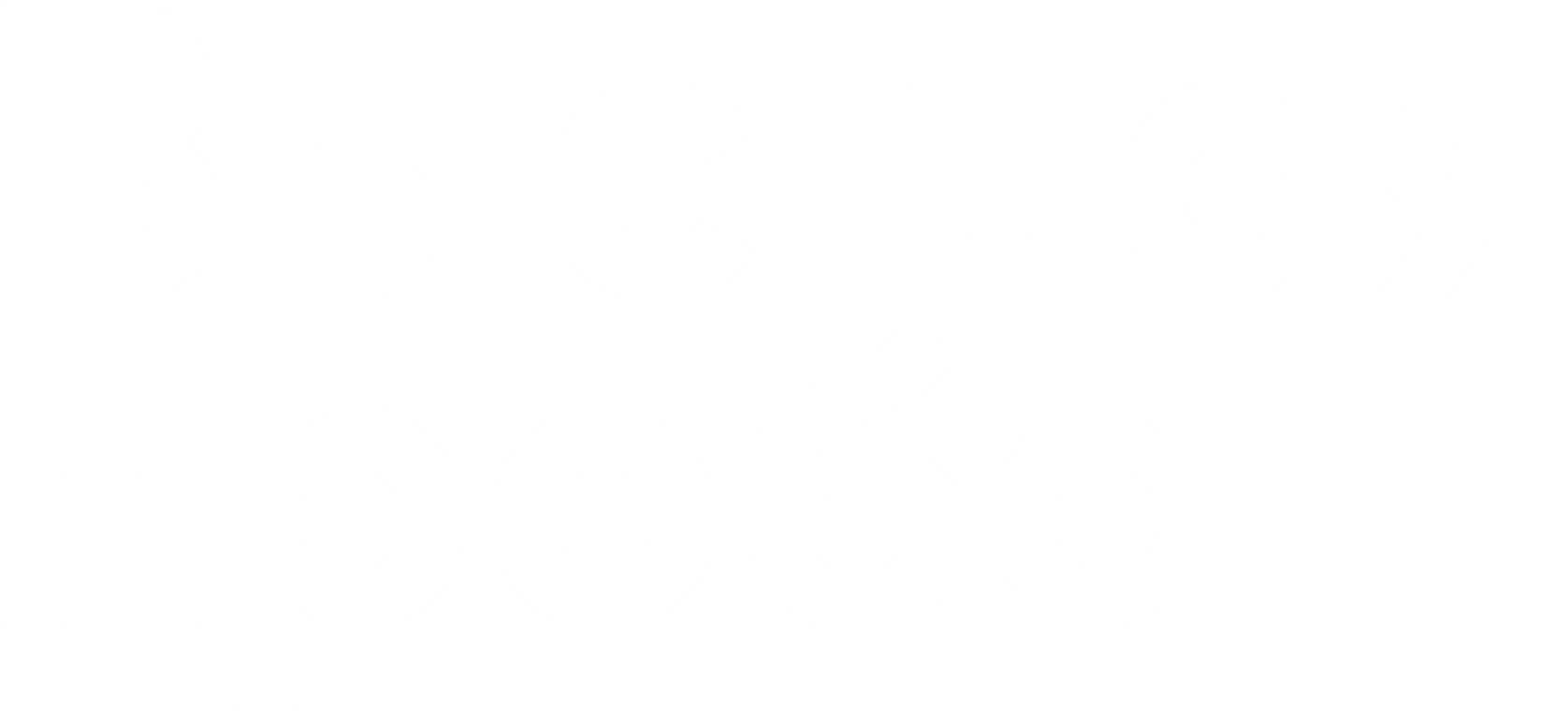 В 1861 году в Российской империи было принято «Положение о выкупе», согласно которому крестьяне могли выкупить землю себе в собственность. Семья крестьян Никаноровых взяла в ссуду на 49 лет по душевому участку на каждого из четырёх членов семьи. Ежегодно необходимо уплачивать 6% от полной стоимости каждого участка, из них 5,5% идёт помещику, а 0,5% – государству. Также раз в год семья уплачивает поземельный налог – по 15 копеек с десятины. Единственный источник дохода семьи – сельское хозяйство. Крестьяне продают 28 пудов зерна с десятины в год. За один пуд они получают 35 копеек дохода. Душевой участок – это 3½ десятины. Одна десятина стоит 20 рублей.
Каким годовым бюджетом располагает семья Никаноровых после вычета обязательных расходов на землю? Ответ дайте в рублях.

Бюджет Никаноровых = Доходы – Обязательные расходы
Доходы = 28 пудов зерна с десятины * 4 члена семьи * 1 душевой участок на члена земли * 3,5 десятины в душевом участке * 35 копеек дохода = 13 720 копеек = 137,2 рубля
Обязательные расходы = Поземельный налог + Расходы по ссуде
Поземельный налог = 15 копеек * 4 члена семьи * 1 душевой участок на члена земли * 3,5 десятины в душевом участке = 210 копеек = 2,1 рубля
Расходы по ссуде = 0,06 * 20 рублей * 4 члена семьи * 1 душевой участок на члена земли * 3,5 десятины в душевом участке = 16,8 рубля
Бюджет = 137,2 – (16,8 + 2,1) = 118,3 рубля
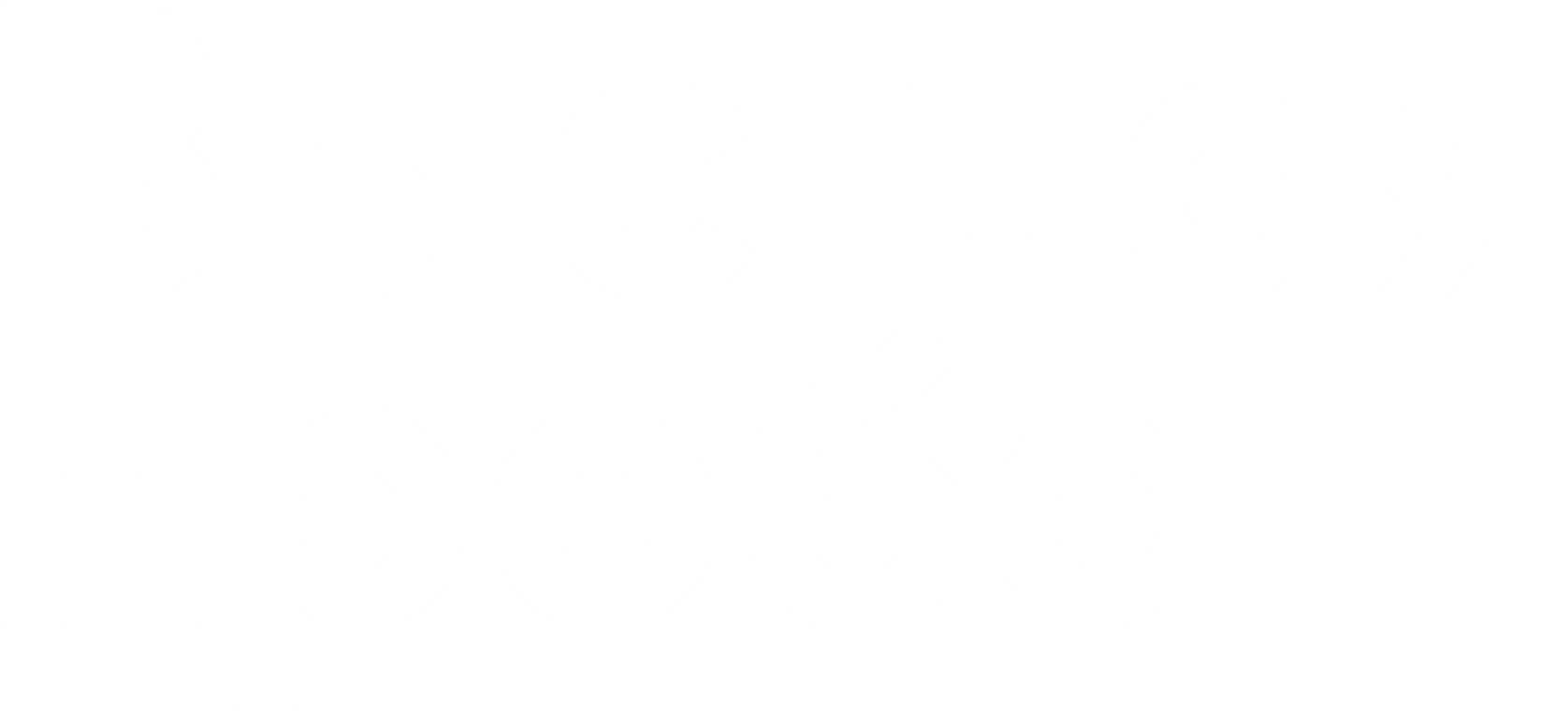 В 1861 году в Российской империи было принято «Положение о выкупе», согласно которому крестьяне могли выкупить землю себе в собственность. Семья крестьян Никаноровых взяла в ссуду на 49 лет по душевому участку на каждого из четырёх членов семьи. Ежегодно необходимо уплачивать 6% от полной стоимости каждого участка, из них 5,5% идёт помещику, а 0,5% – государству. Также раз в год семья уплачивает поземельный налог – по 15 копеек с десятины. Единственный источник дохода семьи – сельское хозяйство. Крестьяне продают 28 пудов зерна с десятины в год. За один пуд они получают 35 копеек дохода. Душевой участок – это 3½ десятины. Одна десятина стоит 20 рублей.
2. Какую долю годового бюджета семьи составляют отчисления государству?
Доля = часть, т.е. дробь, или процент
Общий бюджет до вычета обязательных платежей - 137,2 рубля
Обязательные отчисления государству = Поземельный налог + Платеж по ссуде в пользу государства
Поземельный налог - 2,1 рубля
Отчисления государству с платежа по ссуде 4*3,5*20*0,005 = 1,4 рубля
Доля бюджета = (1,4+2,1)*100/137,2 = 2,55% или 35/1372 = 5/196
Ответ: 2,55% или 5/196
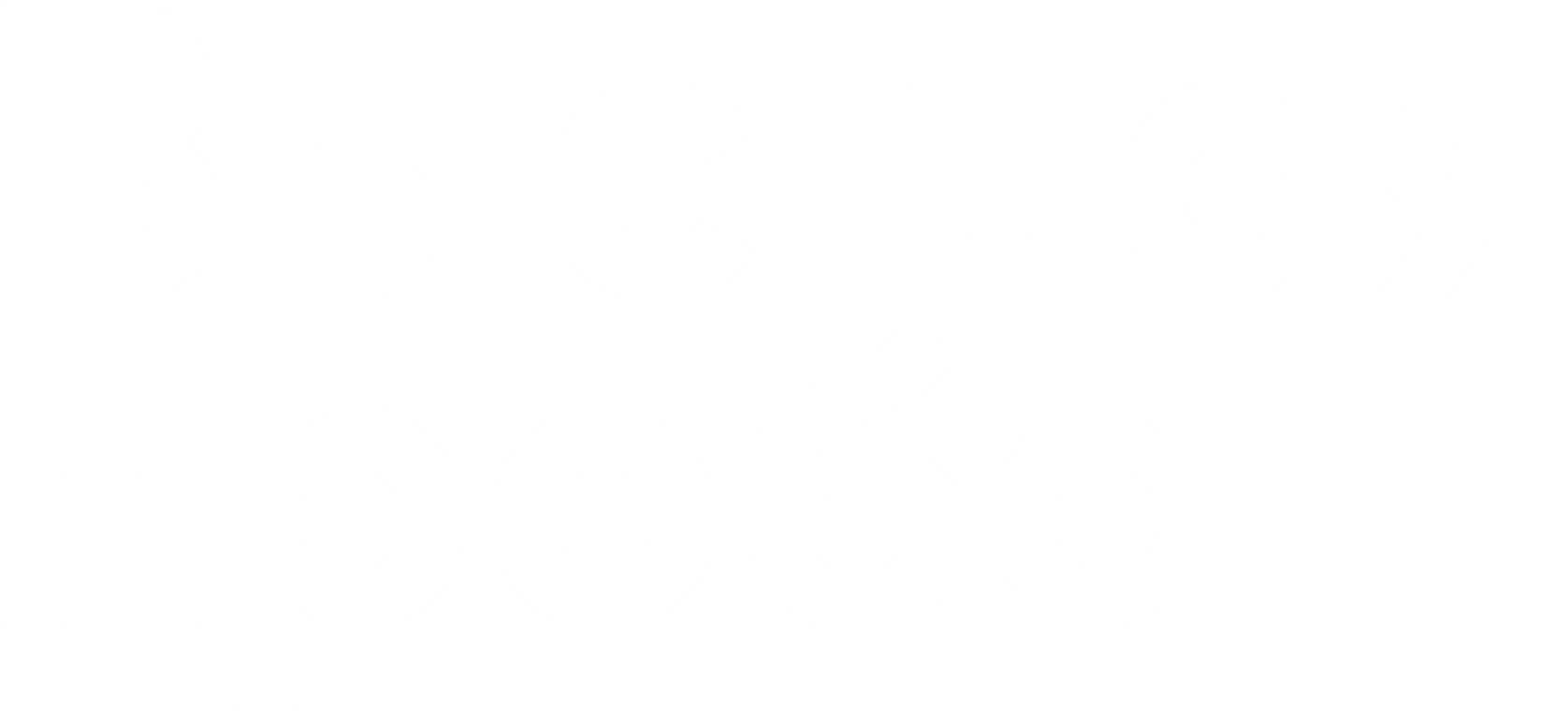 В 1861 году в Российской империи было принято «Положение о выкупе», согласно которому крестьяне могли выкупить землю себе в собственность. Семья крестьян Никаноровых взяла в ссуду на 49 лет по душевому участку на каждого из четырёх членов семьи. Ежегодно необходимо уплачивать 6% от полной стоимости каждого участка, из них 5,5% идёт помещику, а 0,5% – государству. Также раз в год семья уплачивает поземельный налог – по 15 копеек с десятины. Единственный источник дохода семьи – сельское хозяйство. Крестьяне продают 28 пудов зерна с десятины в год. За один пуд они получают 35 копеек дохода. Душевой участок – это 3½ десятины. Одна десятина стоит 20 рублей.
3. Какова общая сумма выплат по ссуде за 49 лет?
Платёж по ссуде - 16,8 рубля
Общая сумма выплат 16,8 рубля в год * 49 лет = 823,2 рубля
Ответ: 823,3 рубля

4. Как сейчас называется ссуда, описанная в задании?
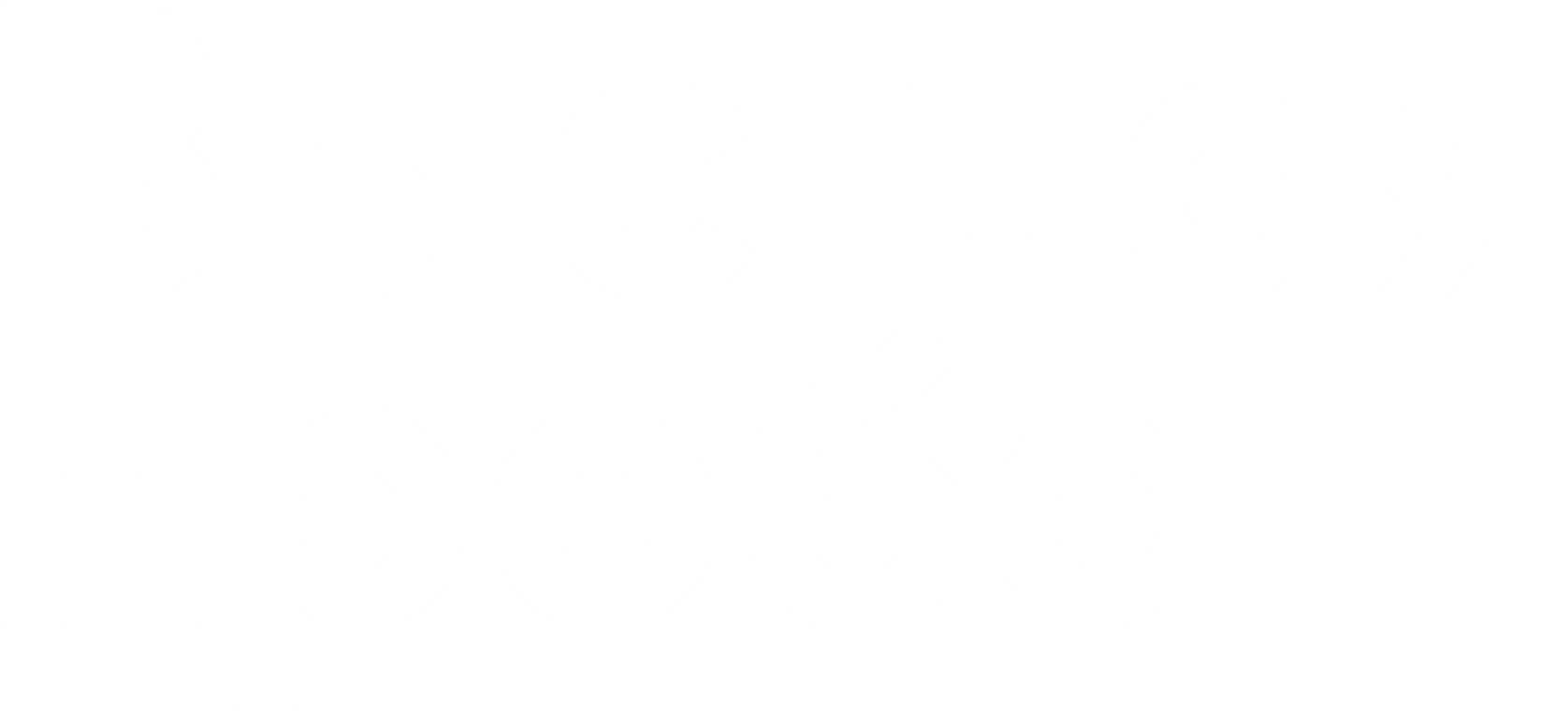 Полезные материалы:
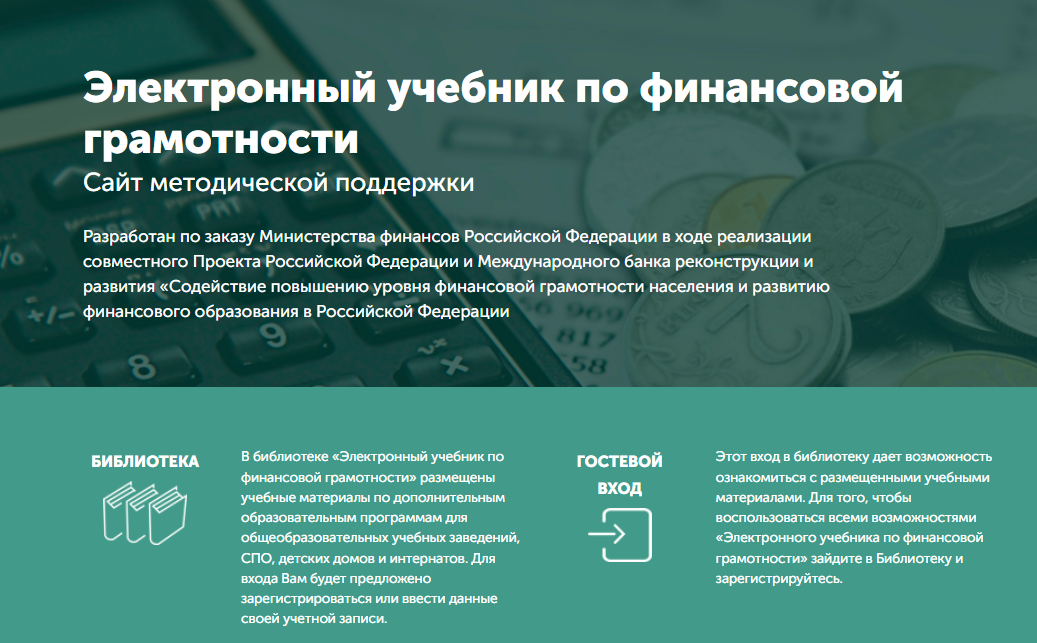 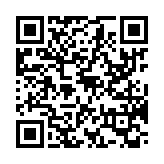 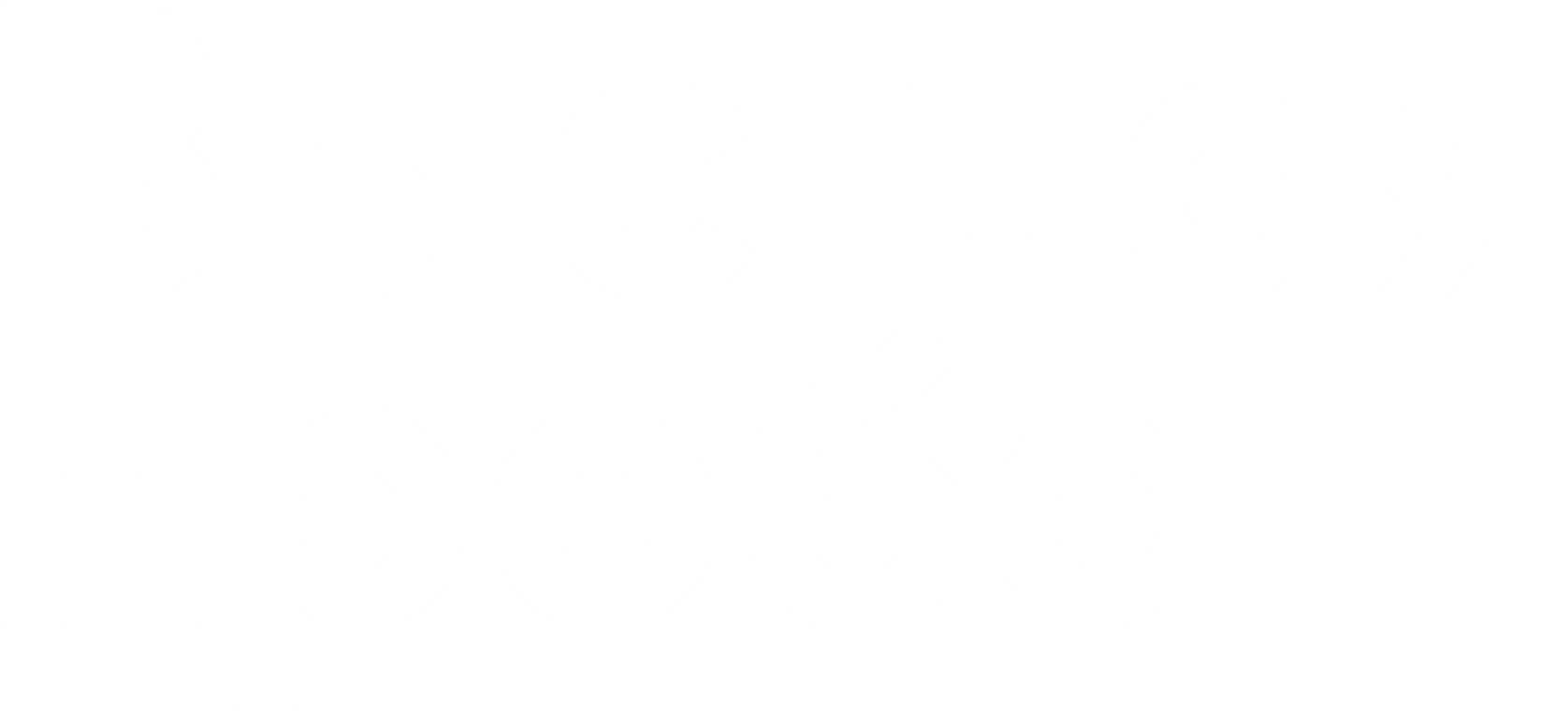 Полезные материалы:
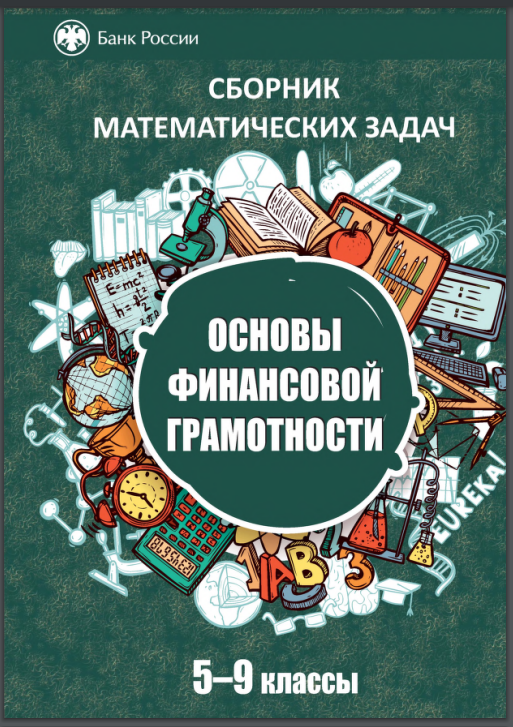 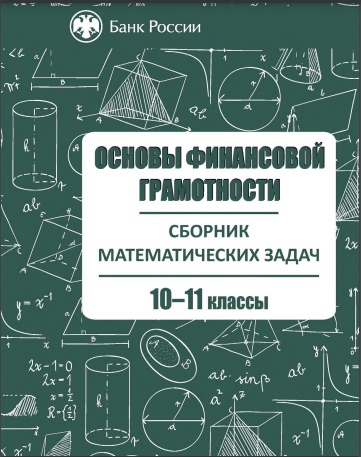 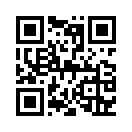 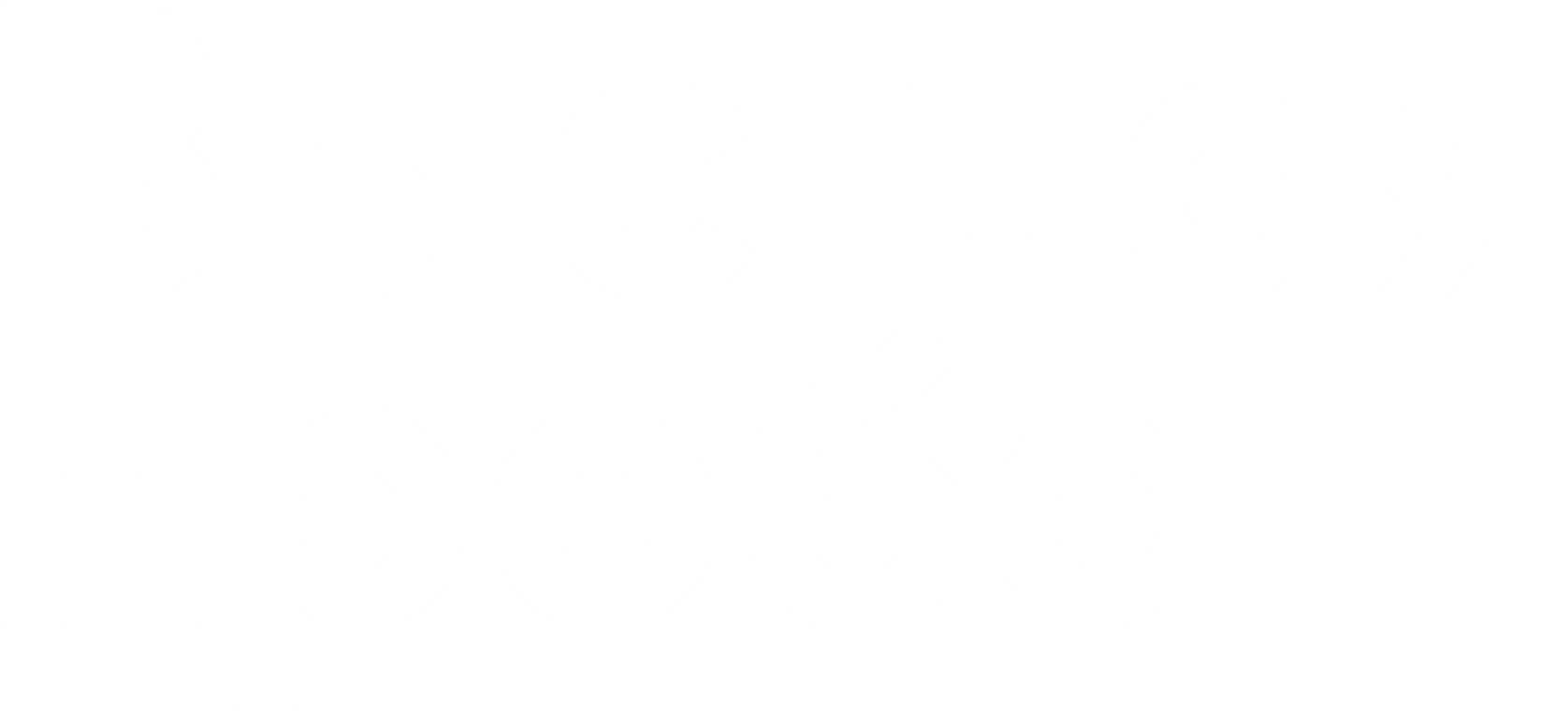 Полезные ресурсы:
Портал Моифинансы.рф
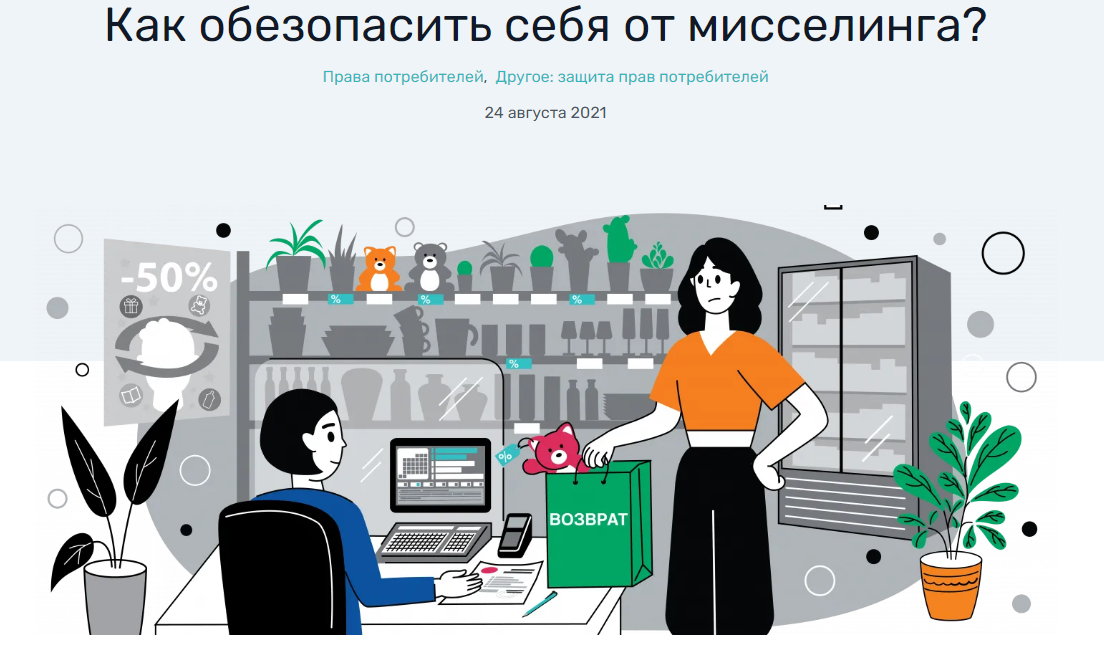 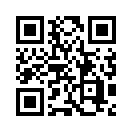 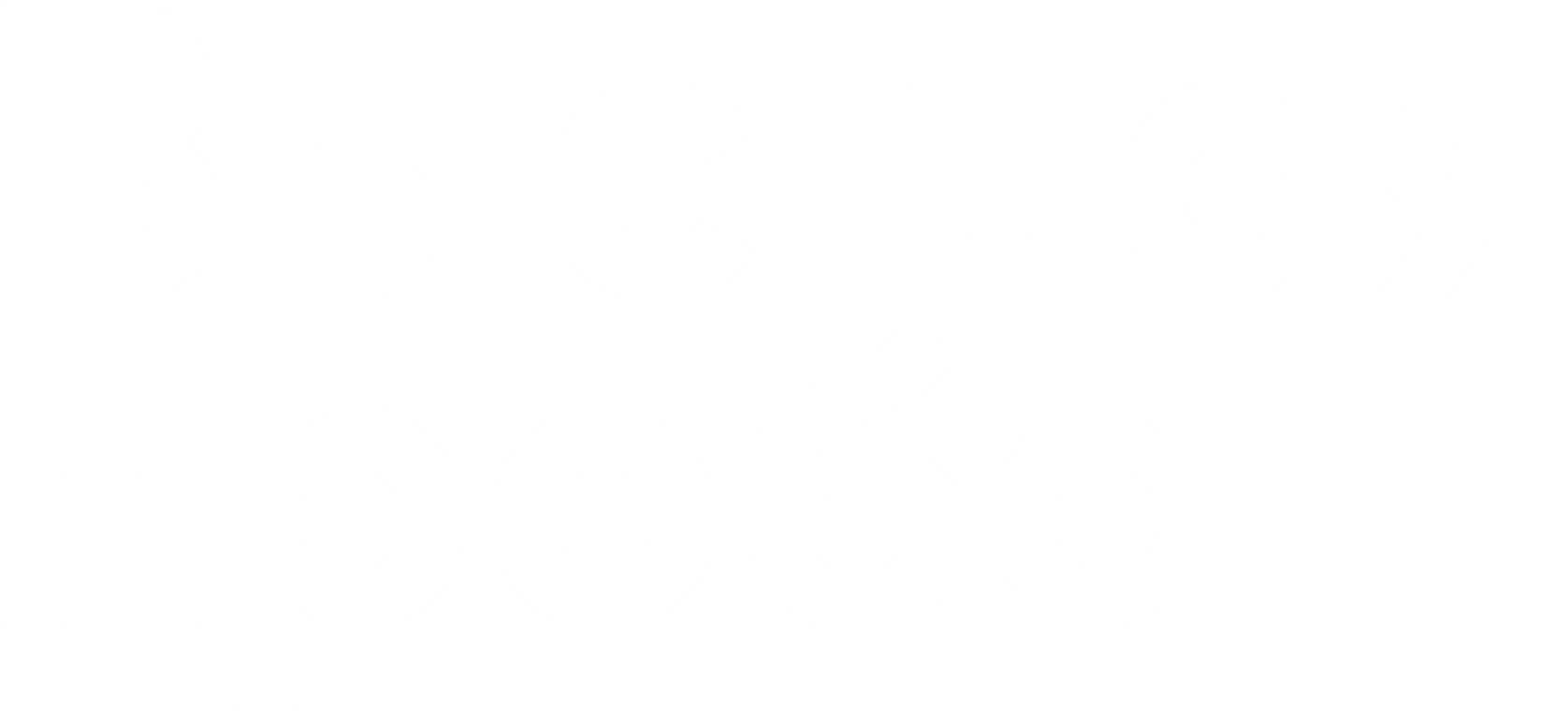 Полезные ресурсы:
Портал Финансовая культура
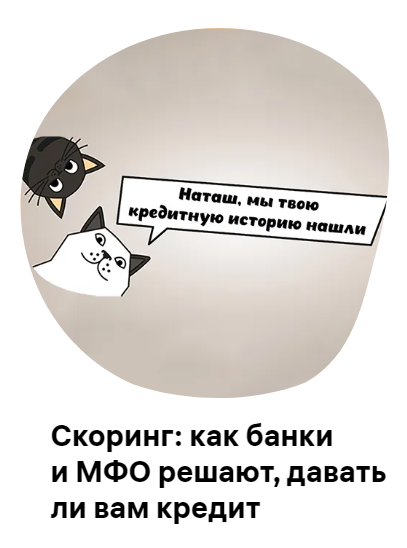 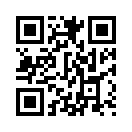